Labor market Update Q3 2025Alexandria/Arlington
Marisa Hayes
Senior Research Analyst, Labor Market Intelligence
Helen Ding
Research Analyst, Labor Market Intelligence
Unemployment
Trend in Unemployment Rates
NOTE: Data is not seasonally adjusted.
Source: U.S. BLS, Local Area Unemployment Statistics, June 10, 2025, https://www.bls.gov/lau.
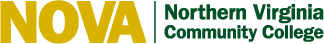 Unemployment Insurance Claims
Initial and Continued Claims, Virginia
Source: U.S. Department of Labor, Employment & Training Administration, Unemployment Insurance Weekly Claims Data, June 13, 2025, https://oui.doleta.gov/unemploy/claims.asp.
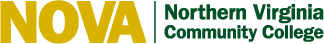 Regional layoffs
2025 WARN Notices, NOVA Service Area
List of Companies:
Goldschmitt and Associates LLC
American Institutes of Research (AIR)
MITRE Corporation
Leidos
International Foundation for Electoral Systems
213% increase in employees affected compared to 2024.
Source: Virginia Department of Workforce Development and Advancement (Virginia Works), WARN Notices Data, June 20, 2025.
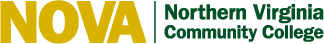 Employment
Percentage Change in Total Employment, Year-Over-Year
NOTE: Total nonfarm employment, seasonally adjusted. Northern Virginia data is for the Arlington-Alexandria-Reston, VA-WV Metropolitan Division.
Source: U.S. BLS, Current Employment Statistics, June 9, 2025, https://www.bls.gov/ces.
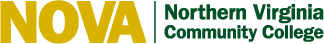 Employment by industry
% Change in Employment, Jan. 2025 to Apr. 2025
NOTE: Data is not seasonally adjusted. Data is for the Arlington-Alexandria-Reston, VA-WV Metropolitan Division.
Source: U.S. BLS, State and Area Employment, June 9, 2025, https://www.bls.gov/sae/.
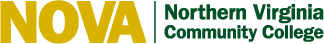 Change in Job Postings
Number of Job Postings, NOVA Service Area
5% decrease
Source: Lightcast Analyst (2025.2 release).
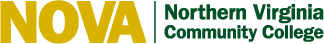 Labor force
Percentage Change in Labor Force, Year-Over-Year
NOTE: Data is not seasonally adjusted. 
Source: U.S. BLS, Local Area Unemployment Statistics, June 10, 2025, https://www.bls.gov/lau; Current Population Survey, June 10, 2025.
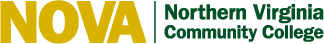 QUESTIONS?
Marisa Hayes
Senior Research Analyst,
Labor Market Intelligence
mhayes@nvcc.edu
Helen Ding
Research Analyst,
Labor Market Intelligence
hding@nvcc.edu
www.nvcc.edu/lmi